29.11.2011г.Студенты группы Ф -22 совместно с кураторомпосетили
«Дом юношества» 
в городе Темиртау с благотворительной акцией
Студенты и девочки из «Дома юношества» знакомятся, рассказывают друг – другу 
про свой университет, школы
Девочки показывают студентам свои комнаты
Студентам группы Ф – 22 показали достижения детей из дома юношества
Студентами группы для дома юношества были сделаны небольшие подарки в виде DVD
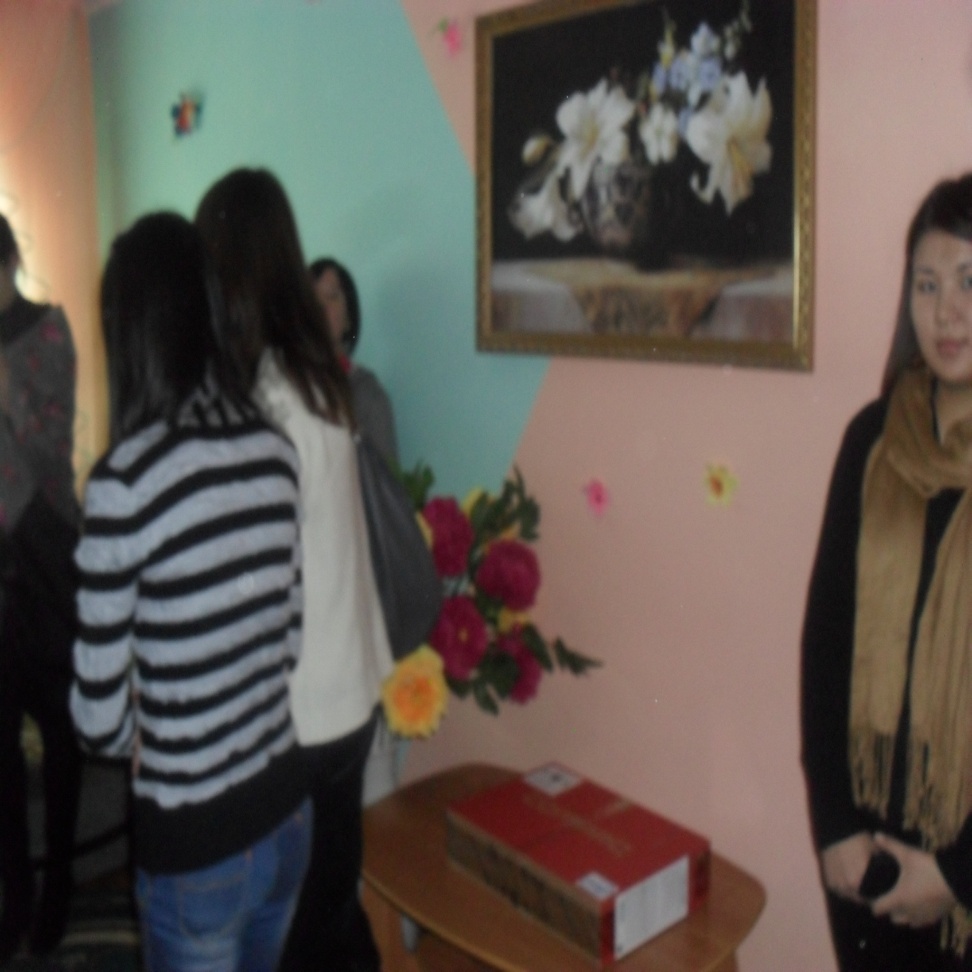 Студенты группы  ф – 22 собрали теплые вещи для детей из детского дома